está leyendo
Sofía…
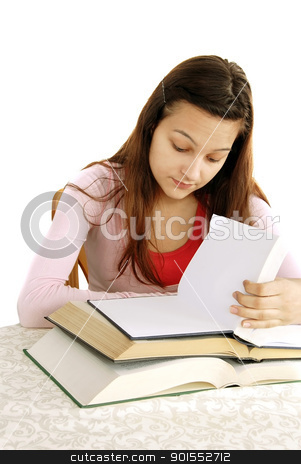 está durmiendo
El gato grande…
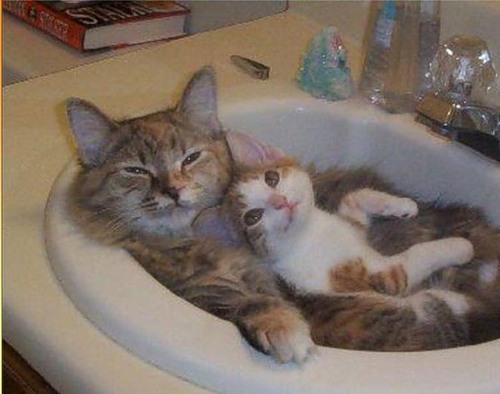 está sirviendo
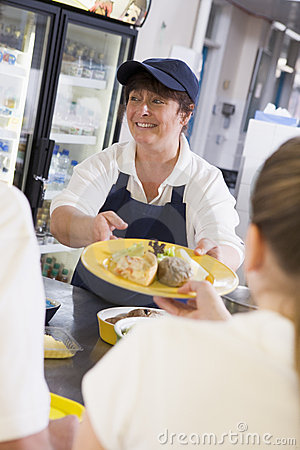 están saliendo/están corriendo
Los muchachos…
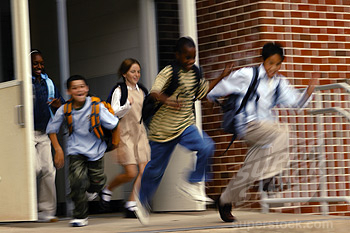 están pidiendo
Ellos…
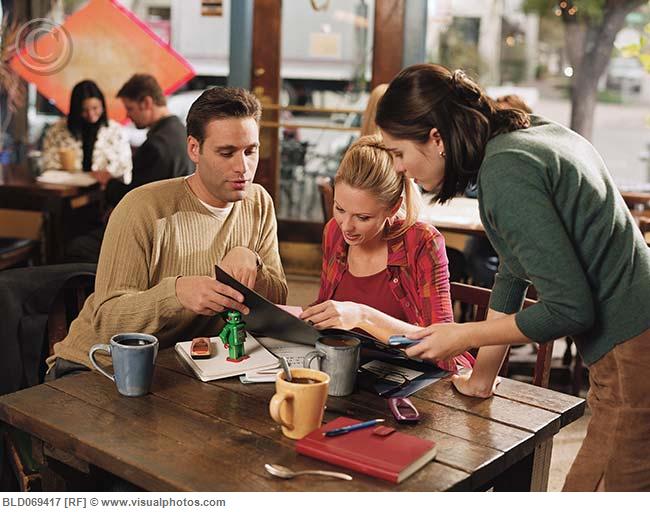 está contando chistes
Todos están riendo (laughing) porque José…
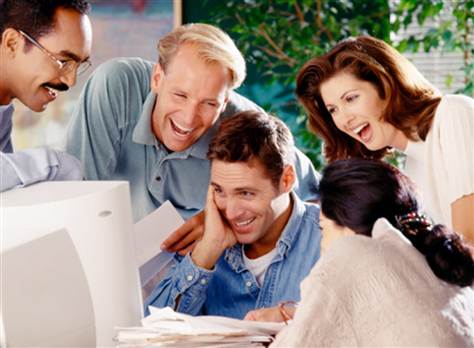 está esquiando sobre agua
Santa Claus…
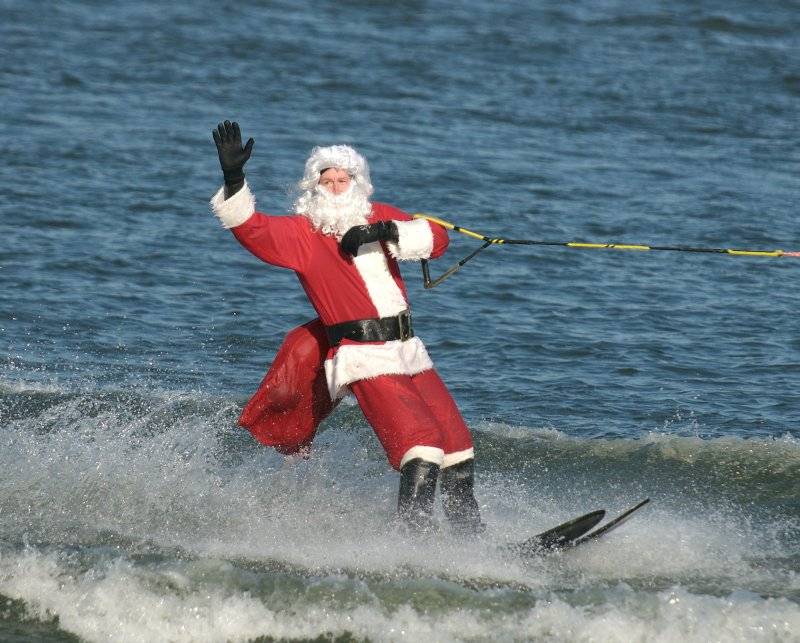